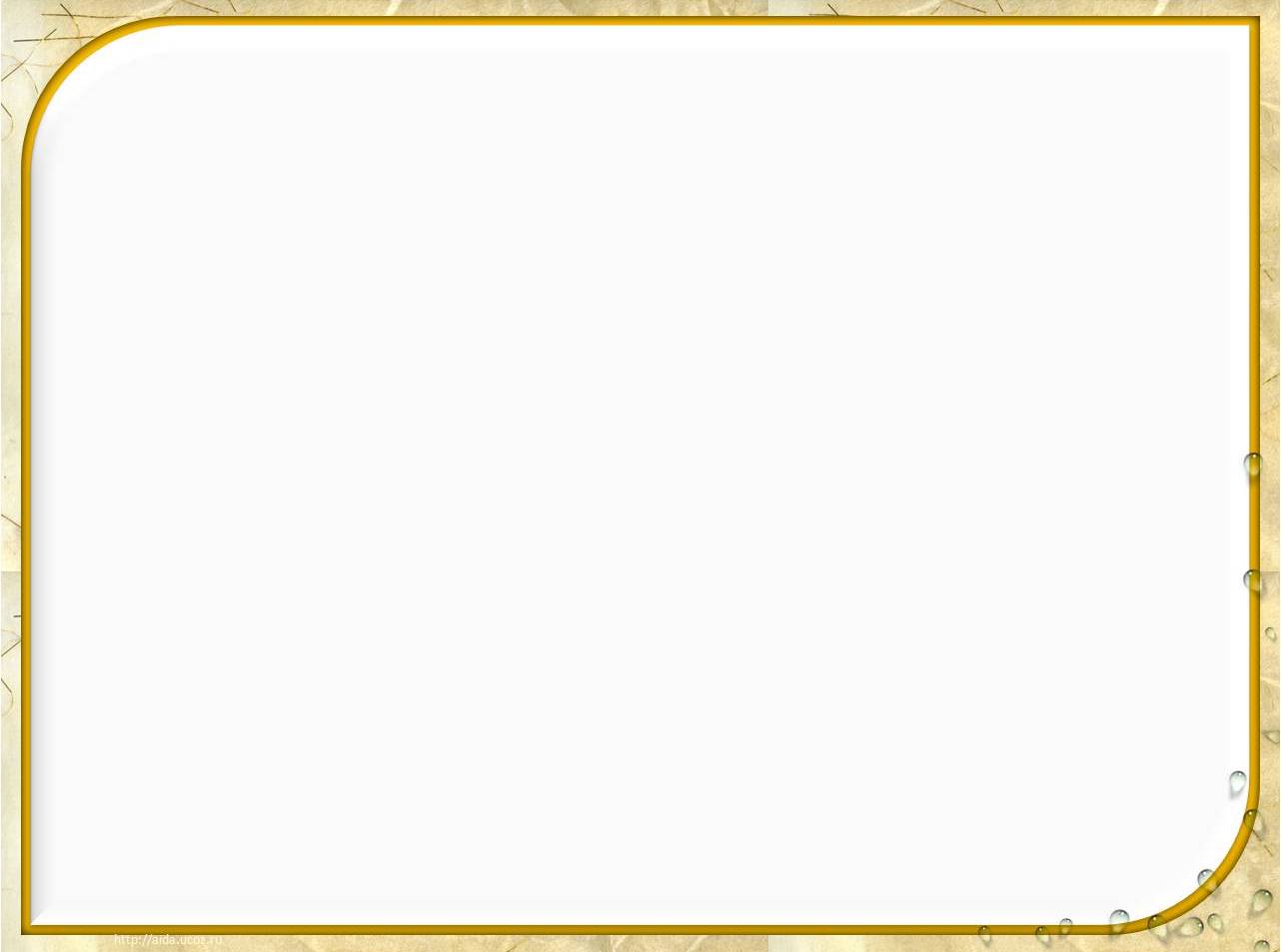 Практическая работа по технологии 
«Разделочные доски для кухни»
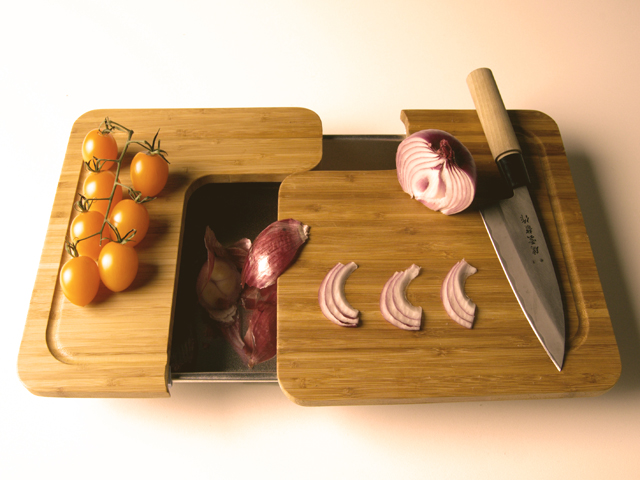 Великая радость - работа. 
В полях, за станком, за столом! 
Работай до жаркого пота, 
Работай без лишнего счета - 
Все счастье земли - за трудом! 
                               В.Я. Брюссов
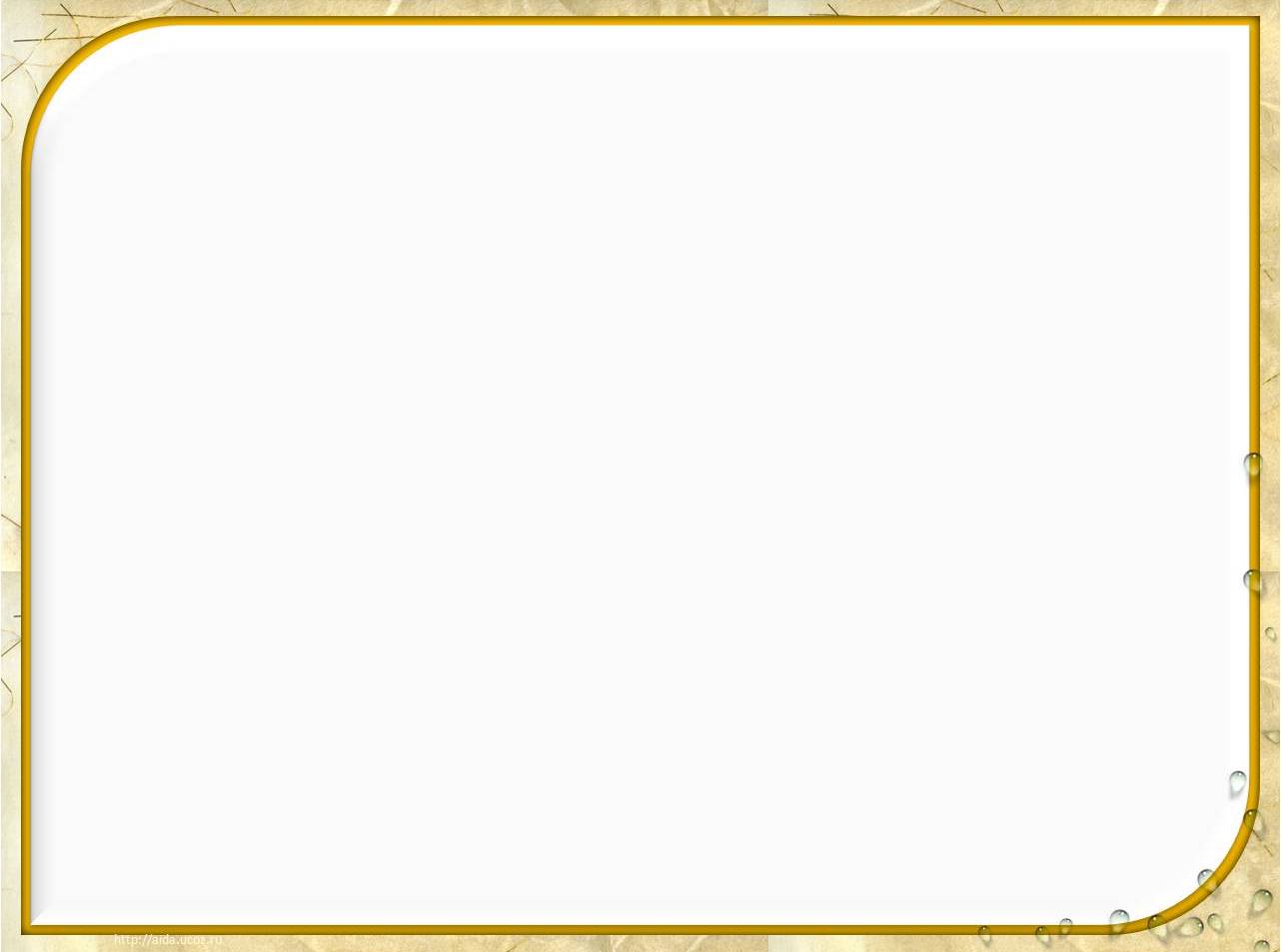 Разделочные доски стали неотъемлемой частью кухонной утвари еще в античные времена, то есть в древние (расцвет Греко-Римской империи). Тогда их использовали, главным образом, для разделывания мяса на пирах римской знати. Правда, в то время поднять разделочную доску было делом нелегким – излюбленным материалом для изготовления досок тогда был камень. Облегченный вариант, доска из дерева, появился чуть позже и оставался практически неизменным вплоть до XX века, но прогресс не стоит на месте, и на рынке появились доски из новых материалов, таких как пластик, стекло.
Но, несмотря на свой почтенный возраст, кухонная разделочная доска практически не изменилась.
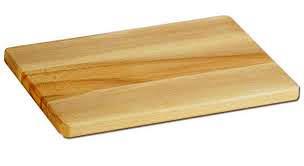 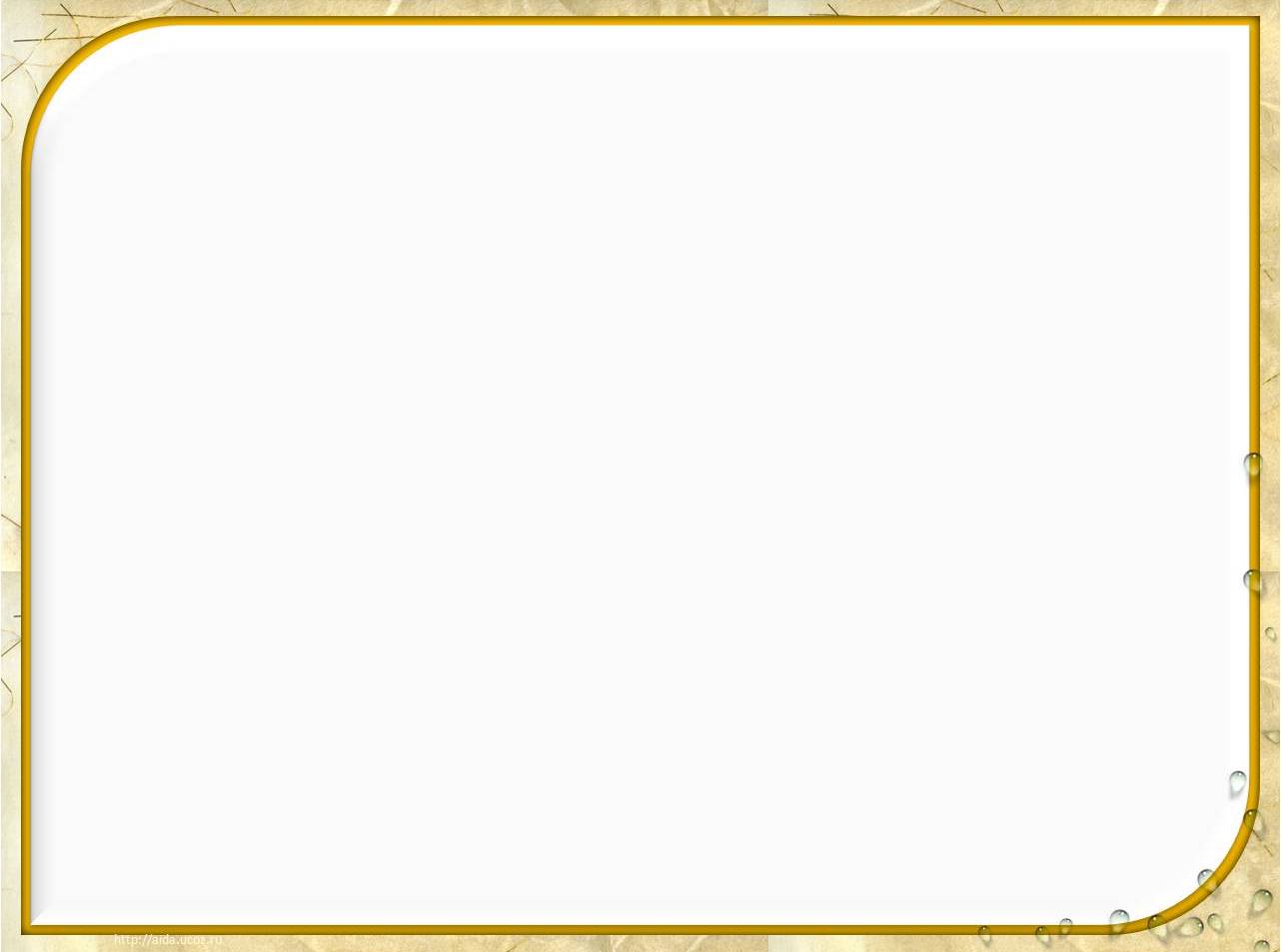 Разделочная доска — обязательный атрибут любой  кухни, предмет, предназначенный для нарезания, реже разрубания продуктов питания. Уже давно разделочная доска на кухне любой хозяйки стала не только изделием для разделки продуктов, но и предметом, дополняющим и украшающим интерьер. Чем ярче и красочней смотрится изделие, тем больше нужно приложить творческих стараний. На профессиональной кухне всегда есть как  минимум шесть наименований  досок – для хлеба, для рыбы, для птицы, для мяса, для вареных продуктов, для овощей и фруктов. Окончательная отделка доски может быть разнообразной, но, доска должна хорошо промываться, быть удобной в работе, не расслаиваться от воды, иметь хорошую стойкость к резанию ножом.
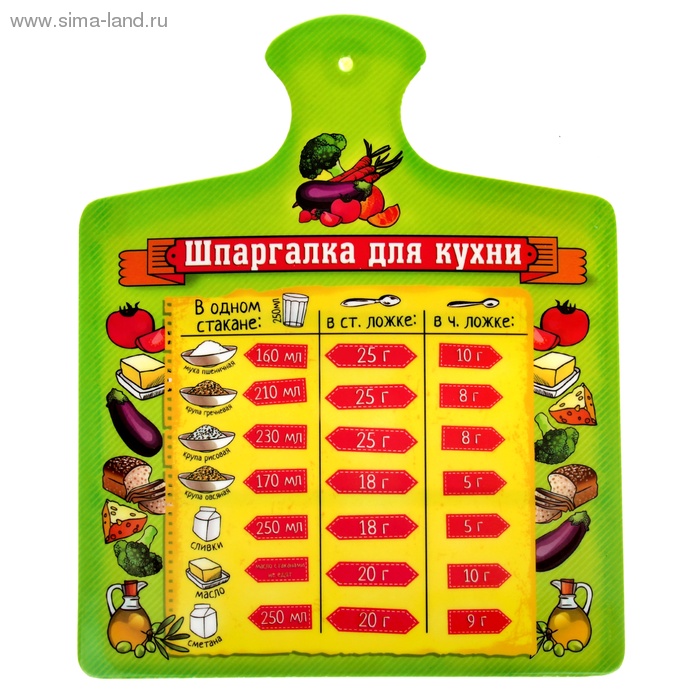 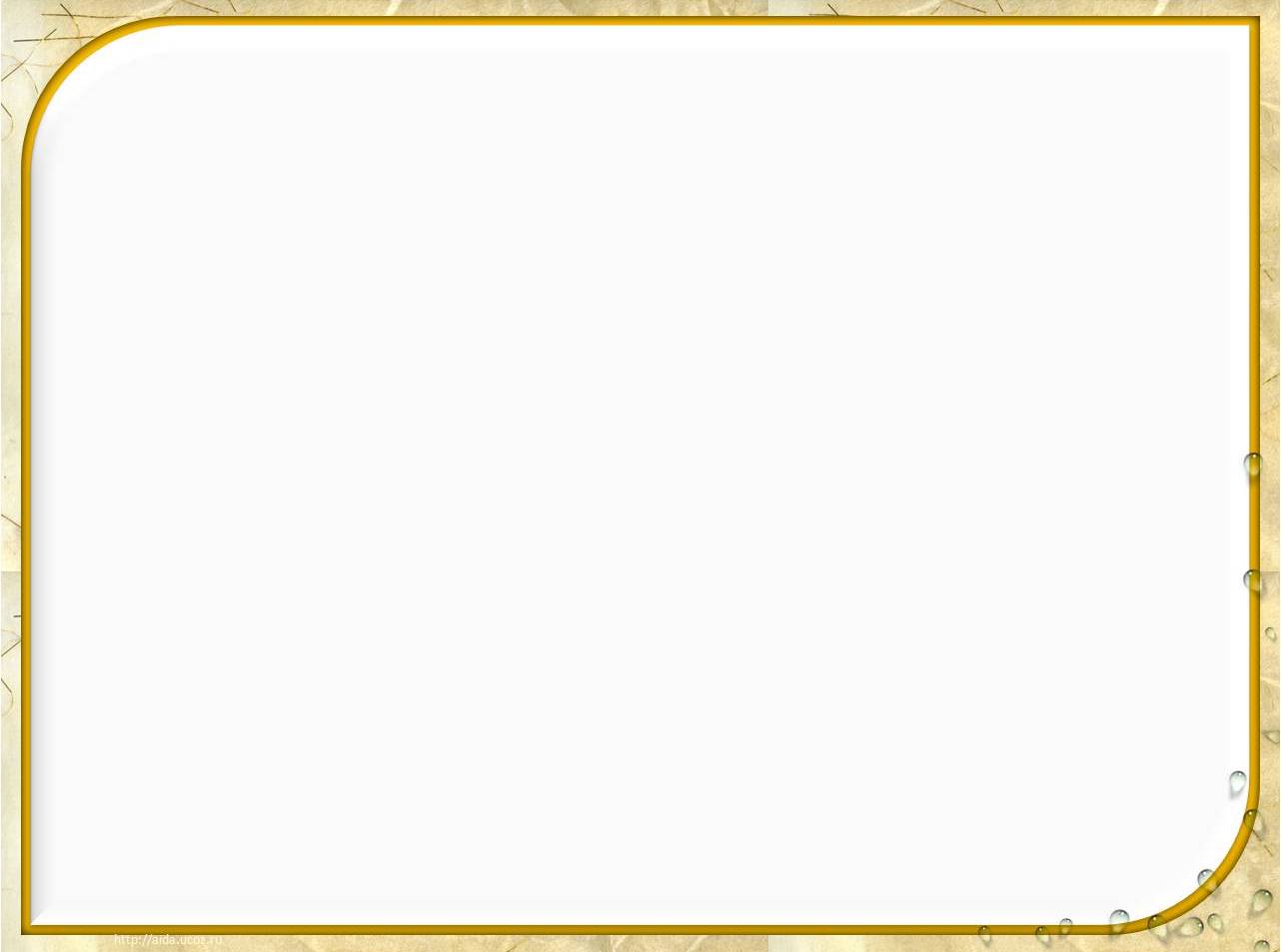 Технологическая карта
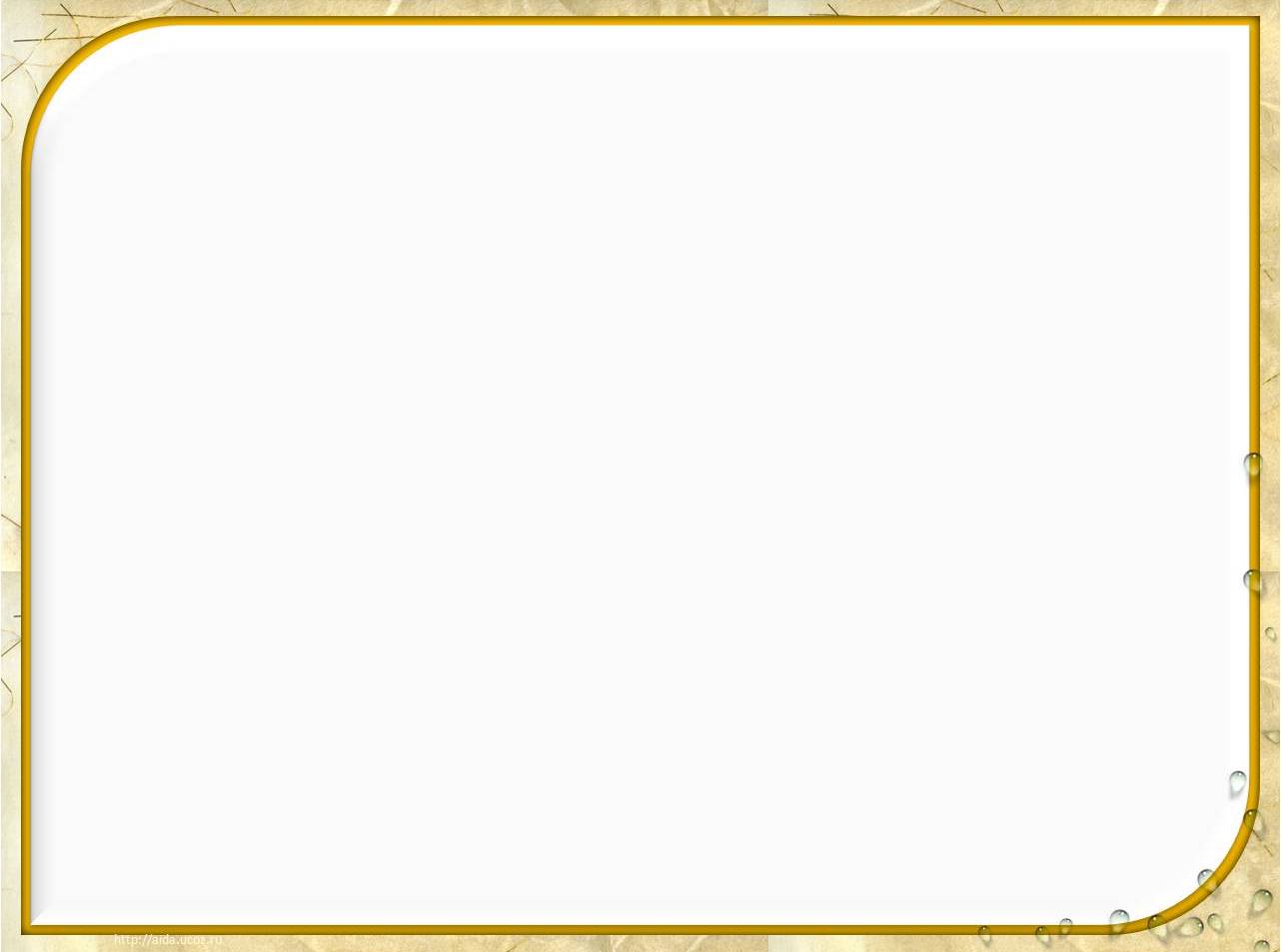 1. Разметка
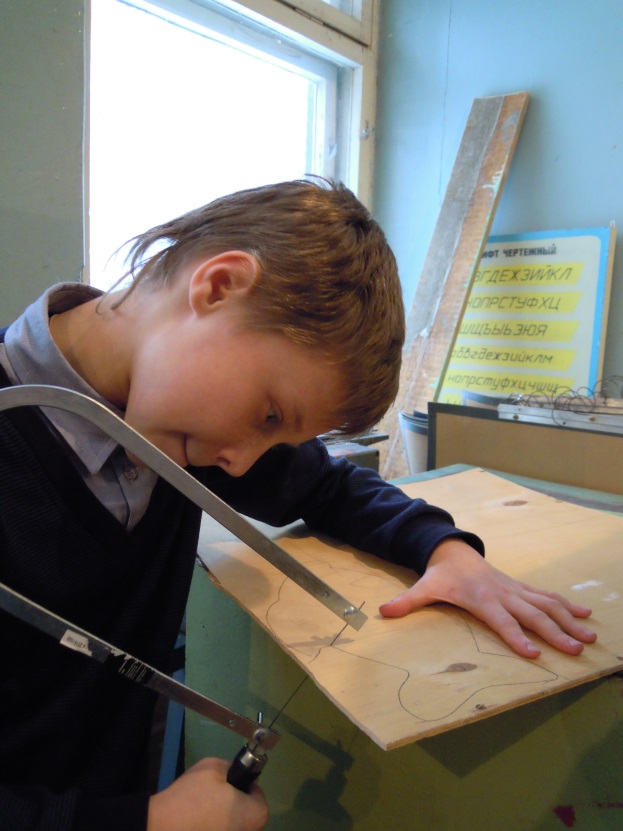 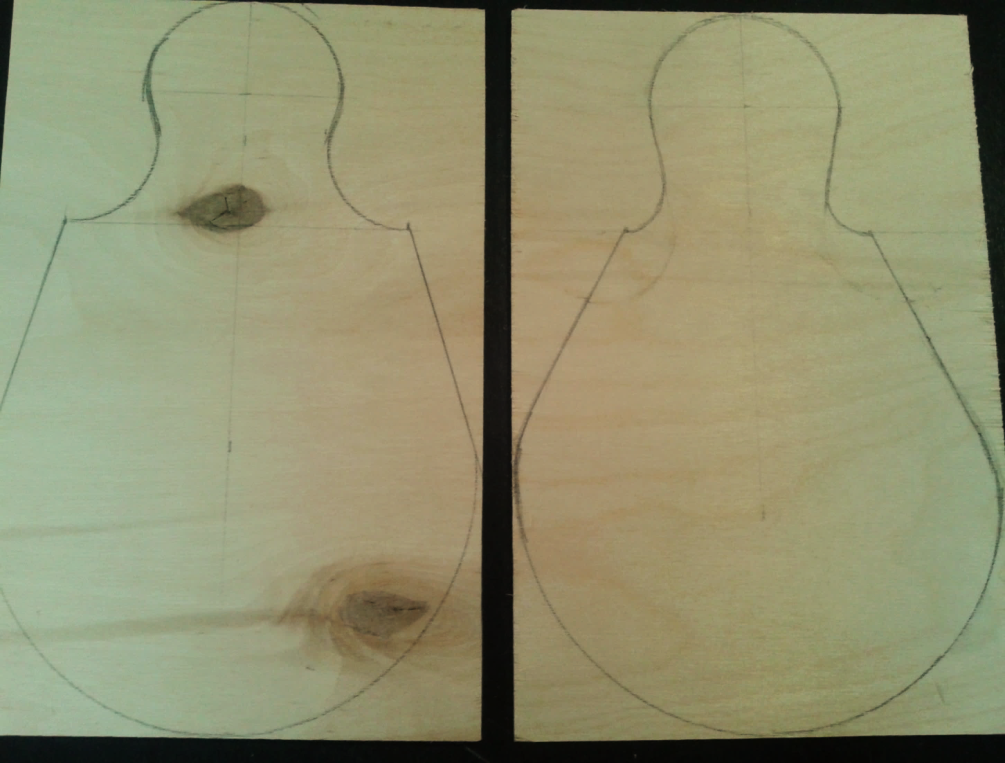 2. Выпиливание по шаблону
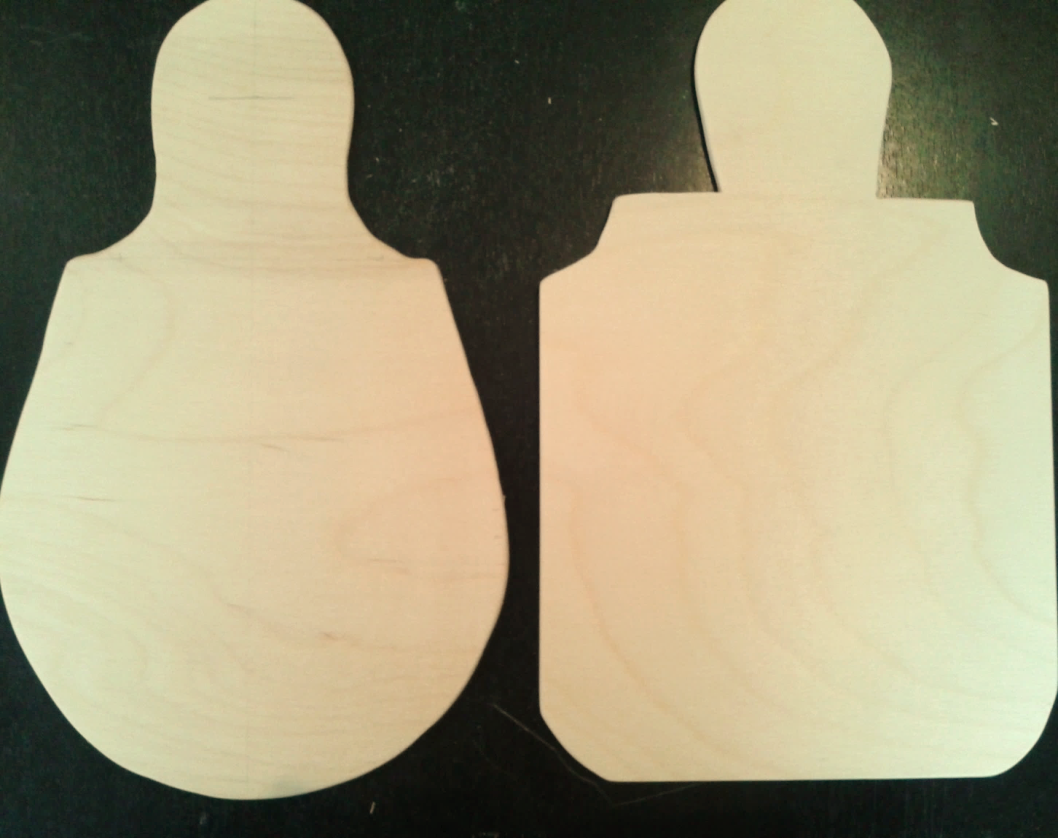 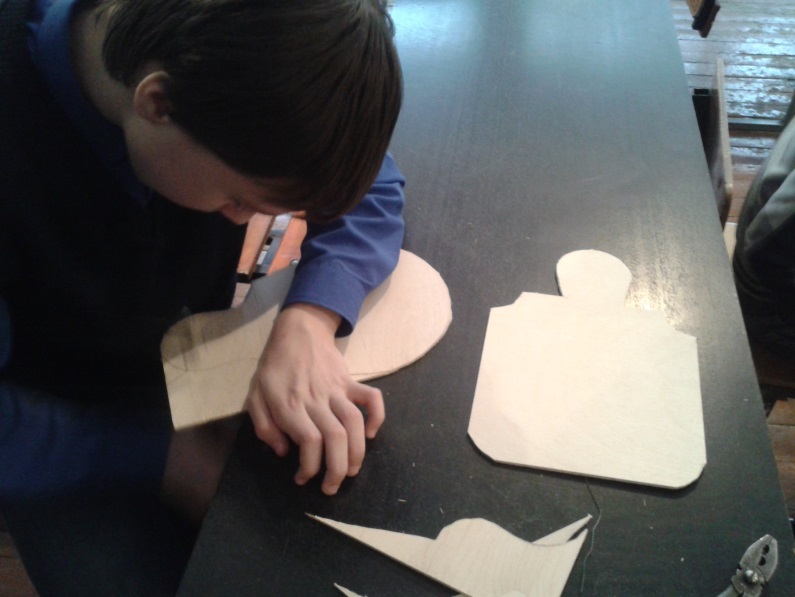 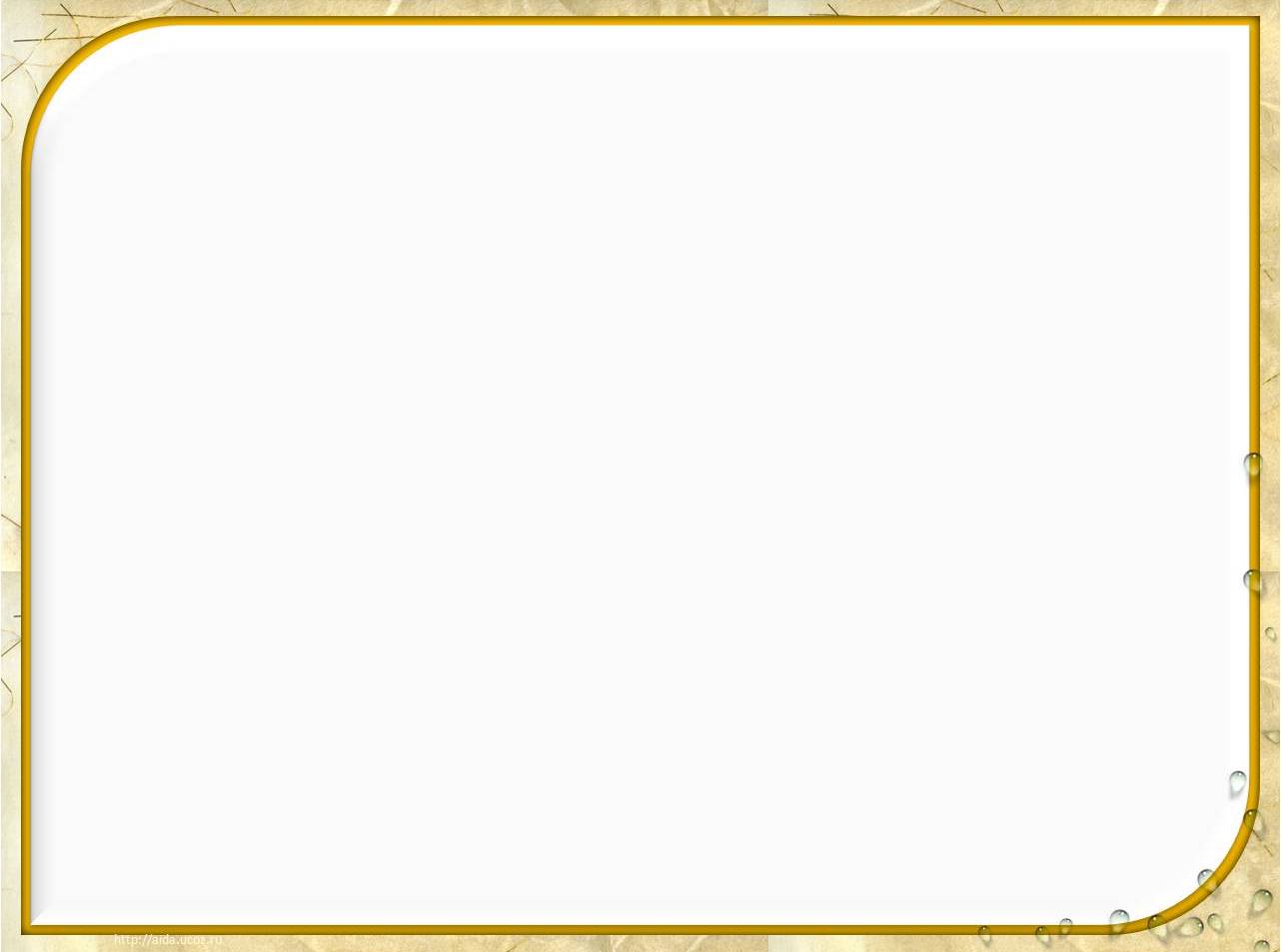 3. Просверливание заданного отверстия
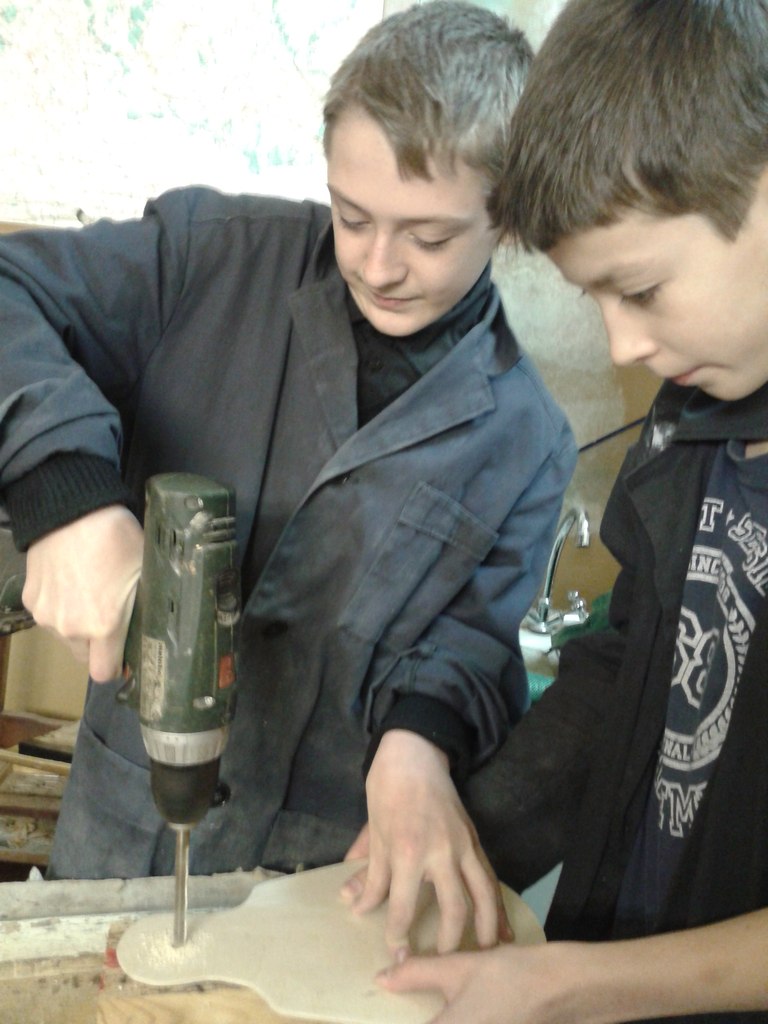 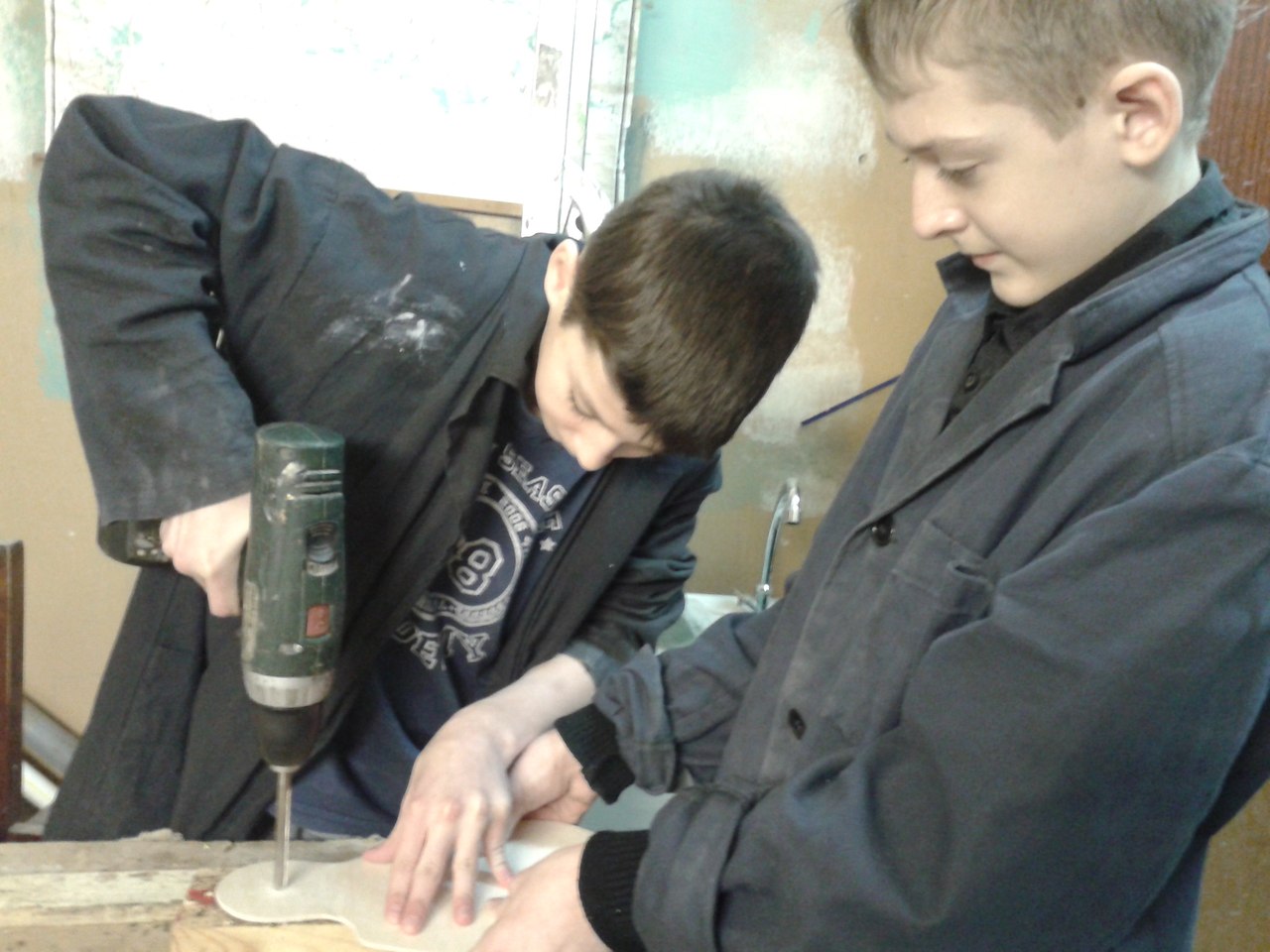 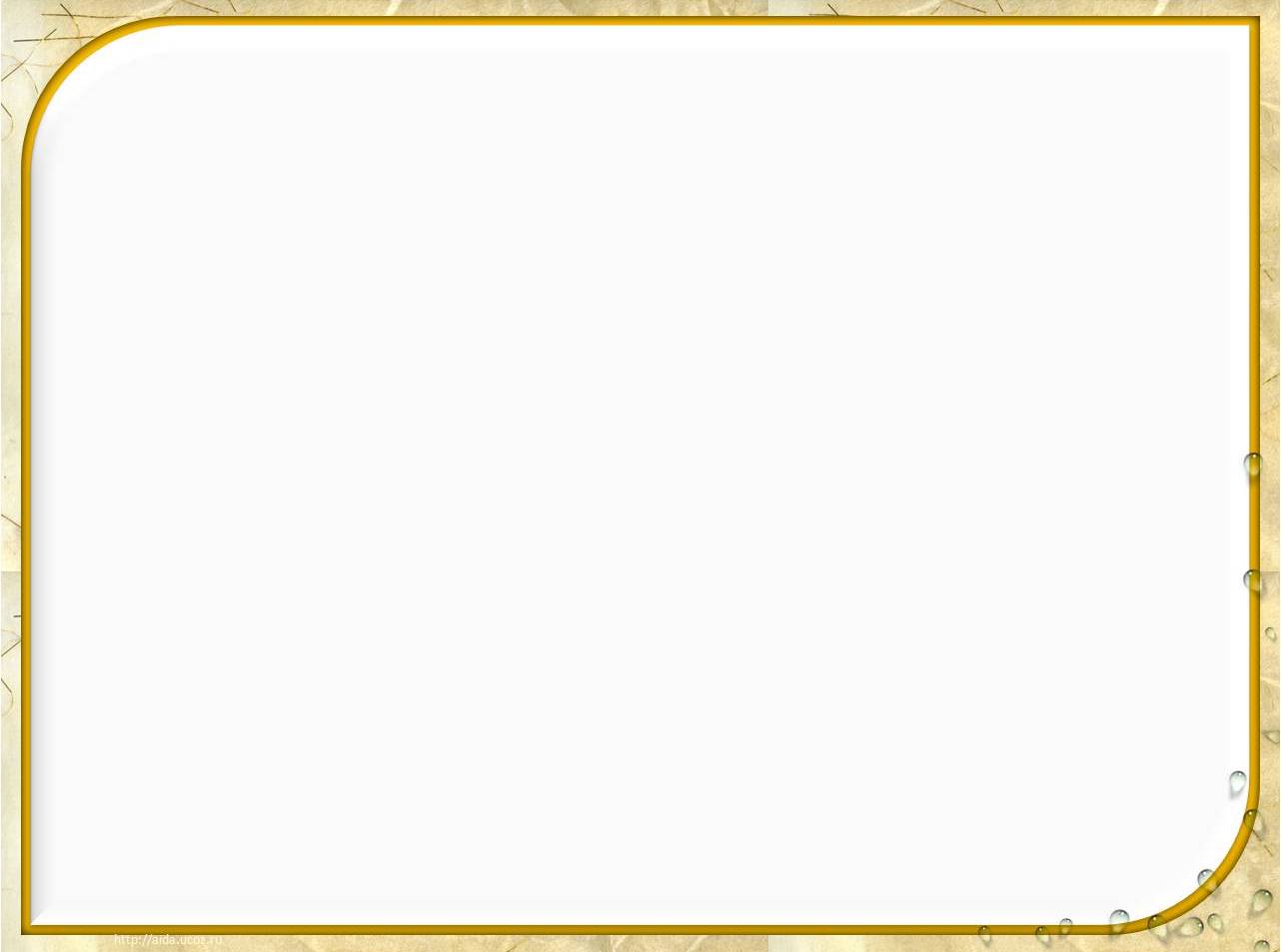 4. Зачистка. Шлифование.
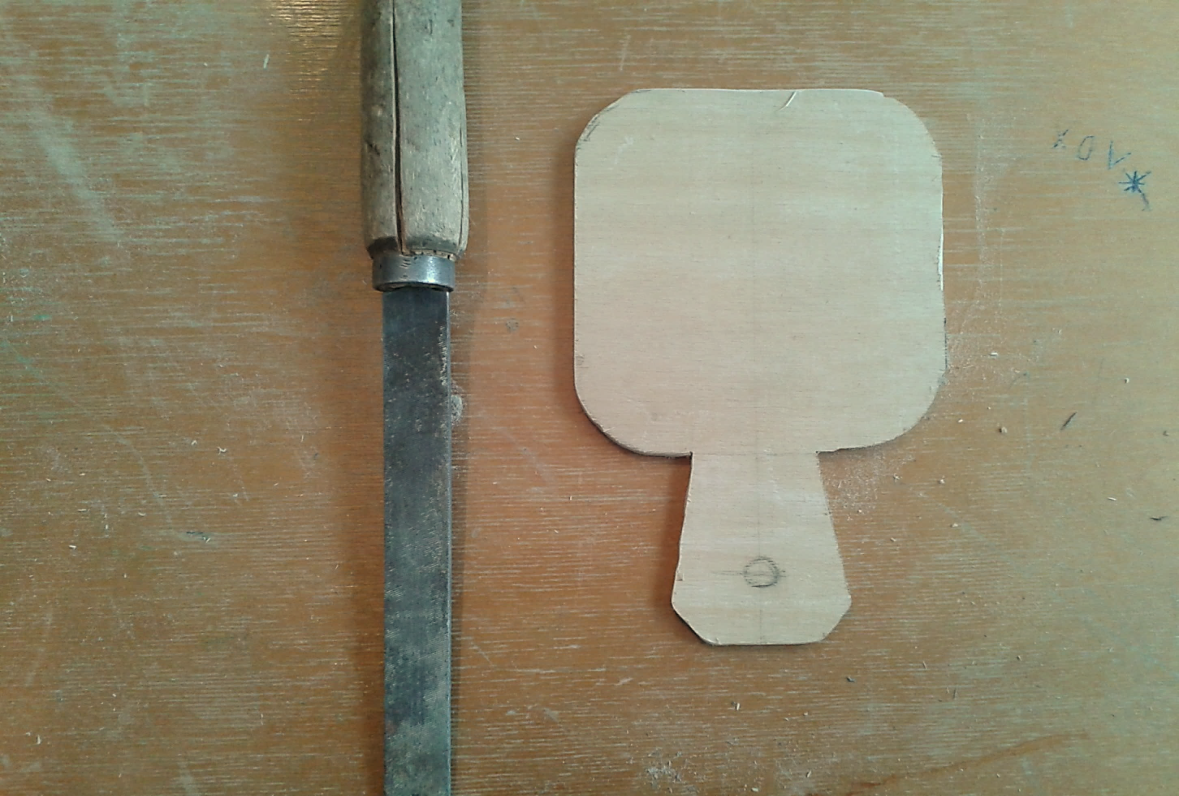 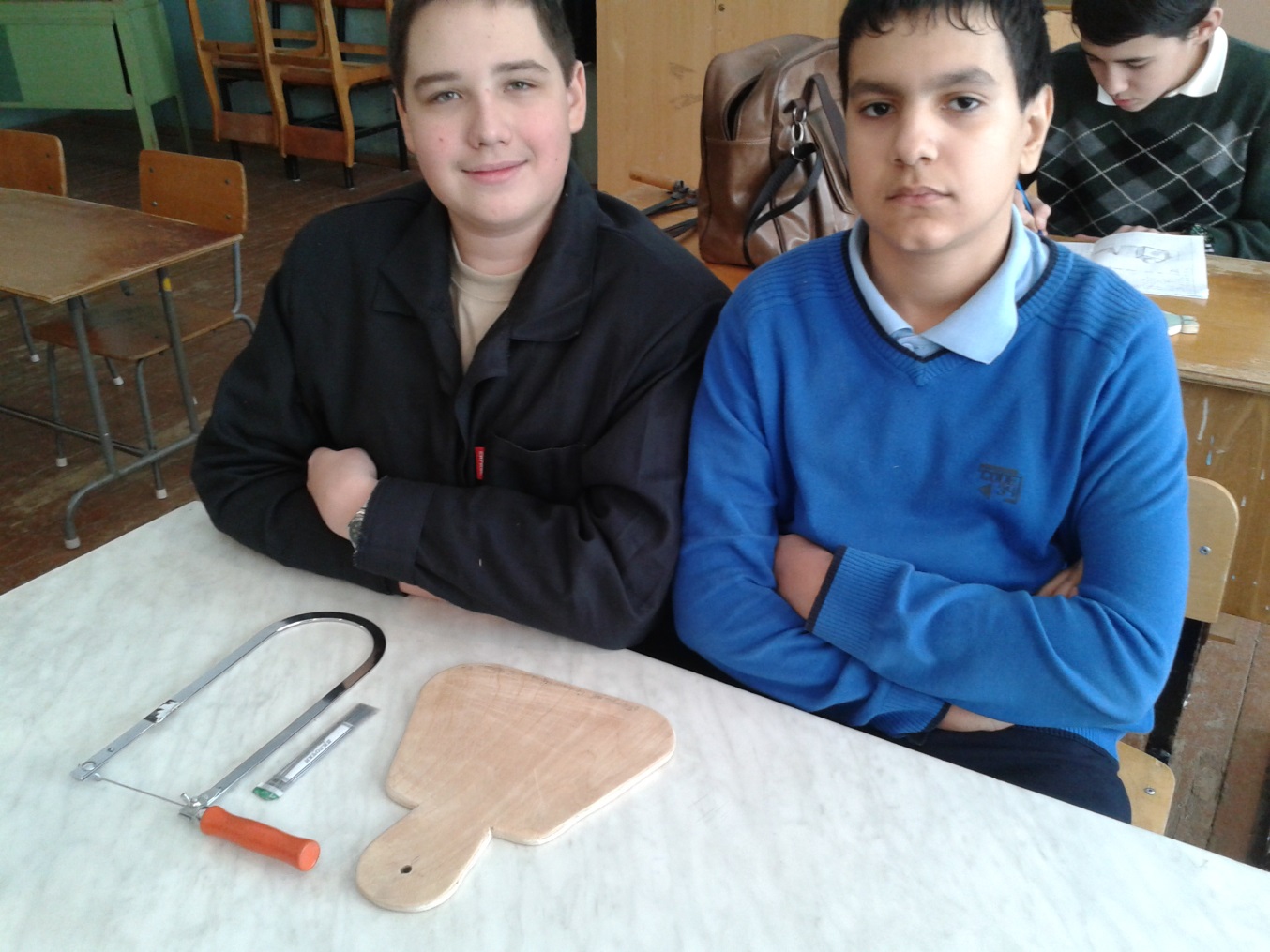 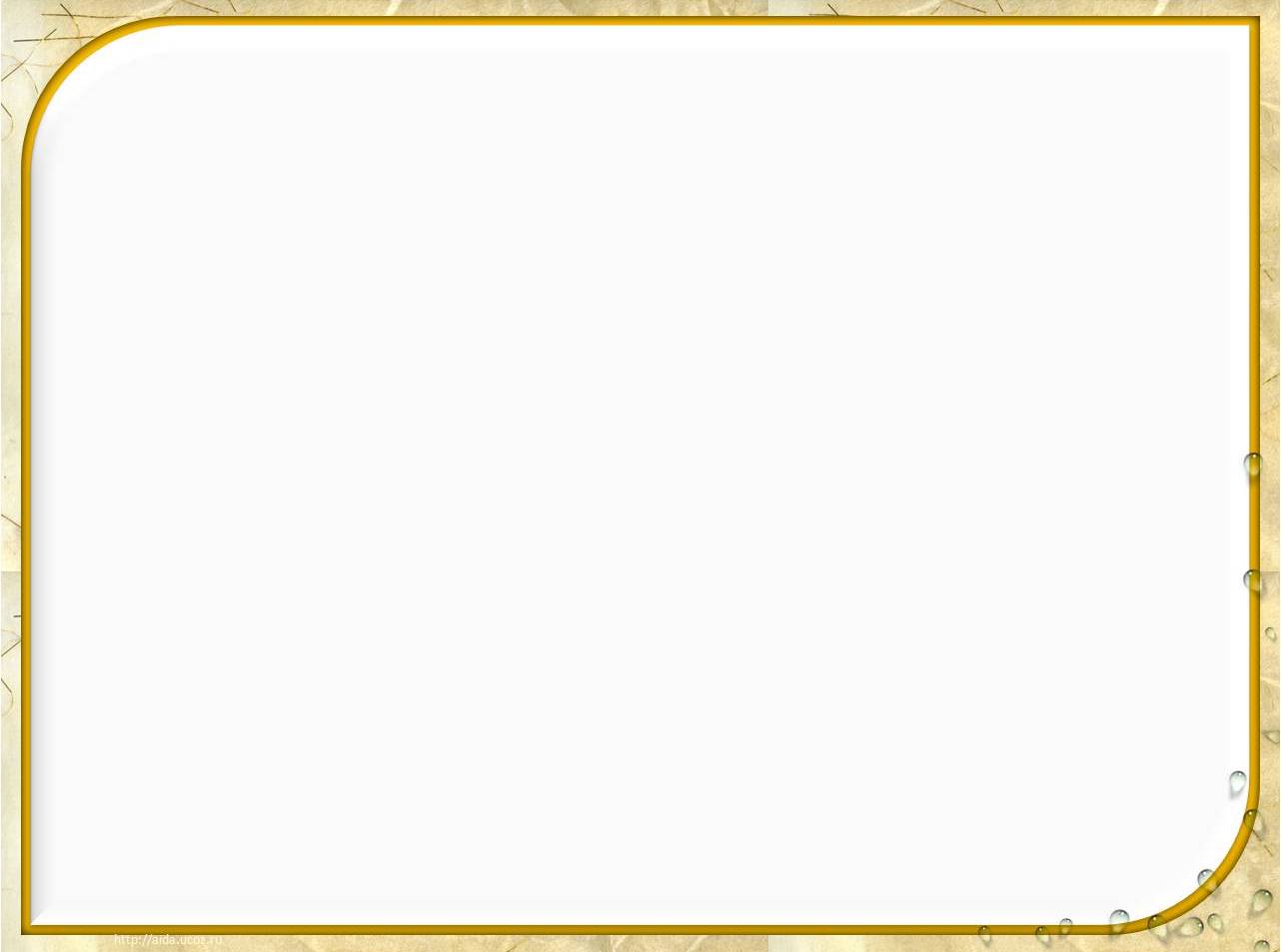 5. Подготовка к декоративной отделке - декупажу
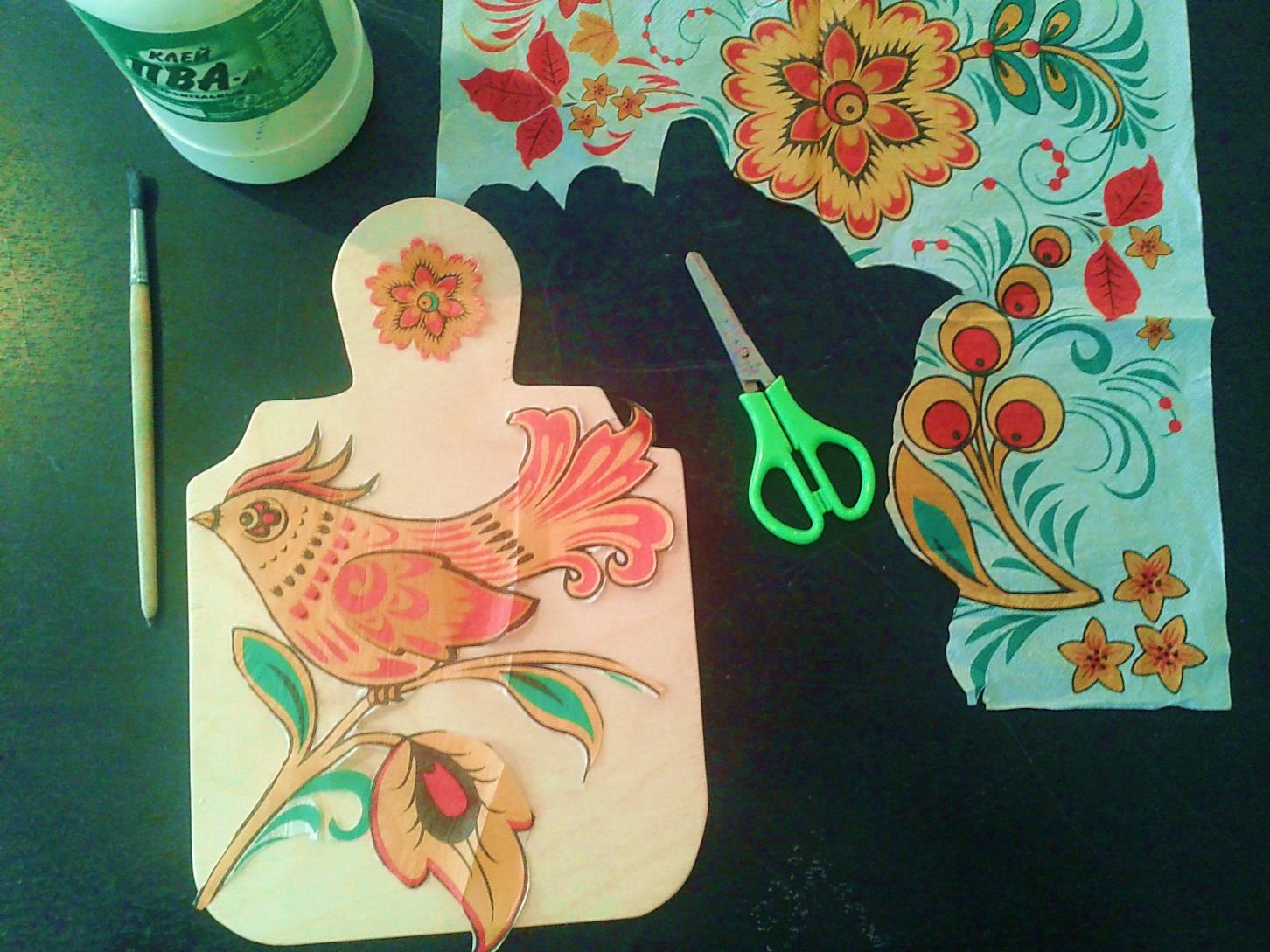 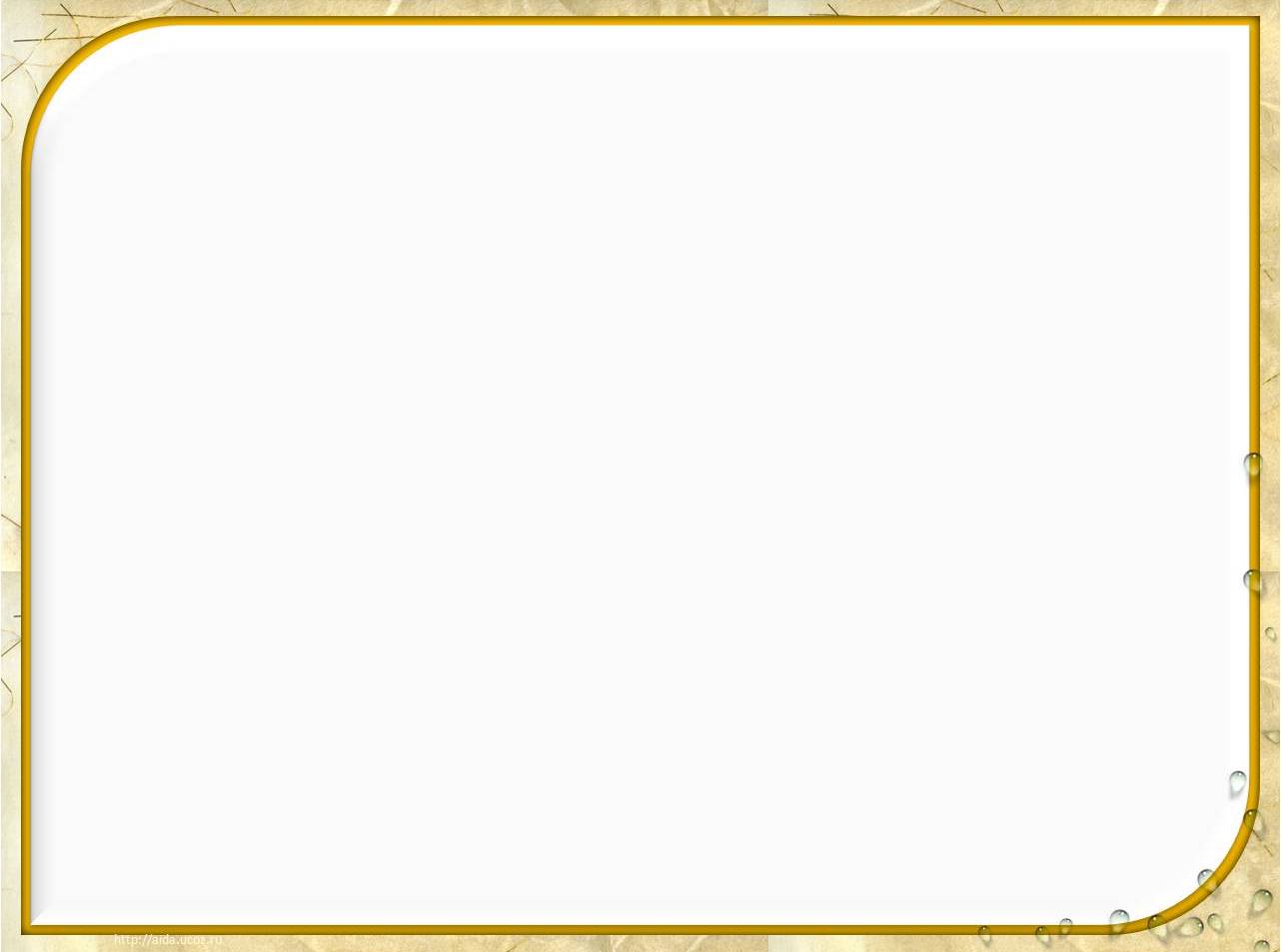 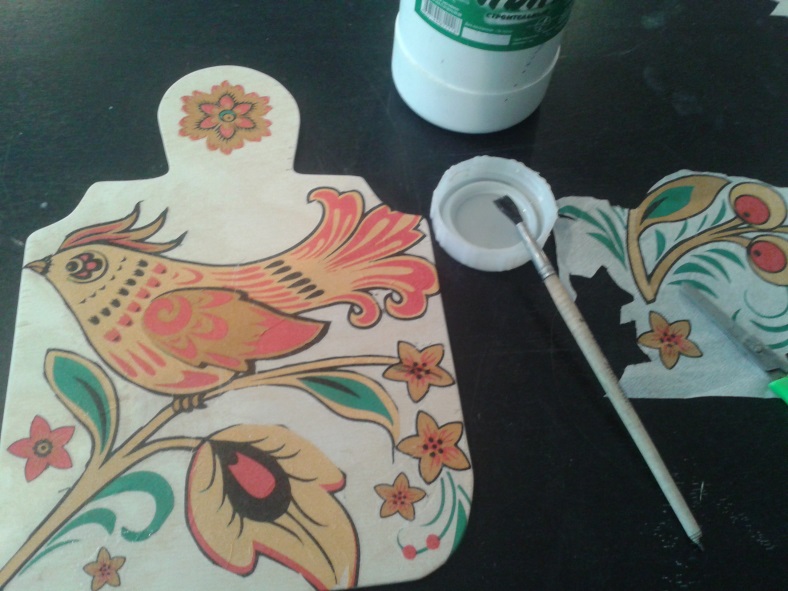 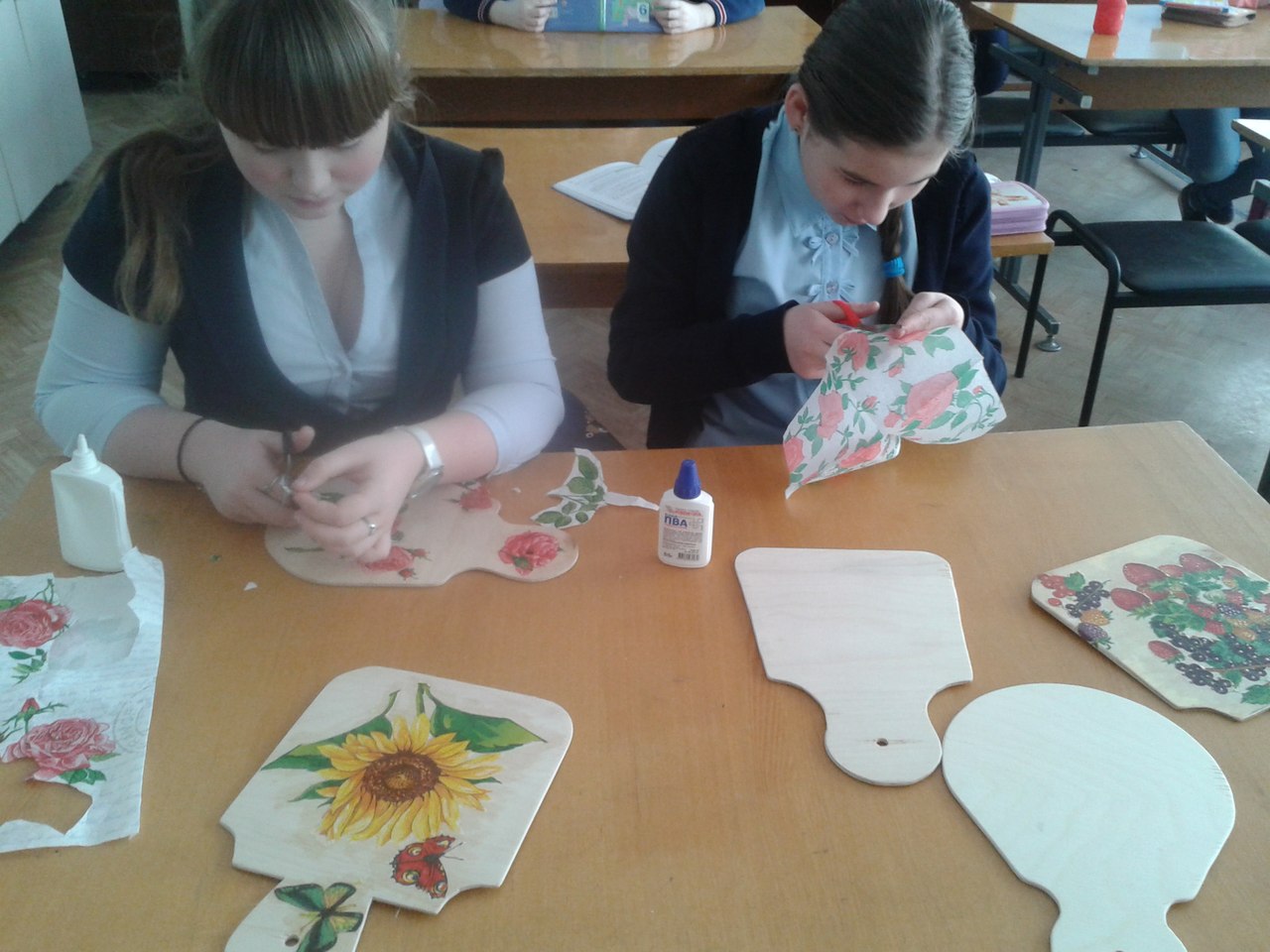 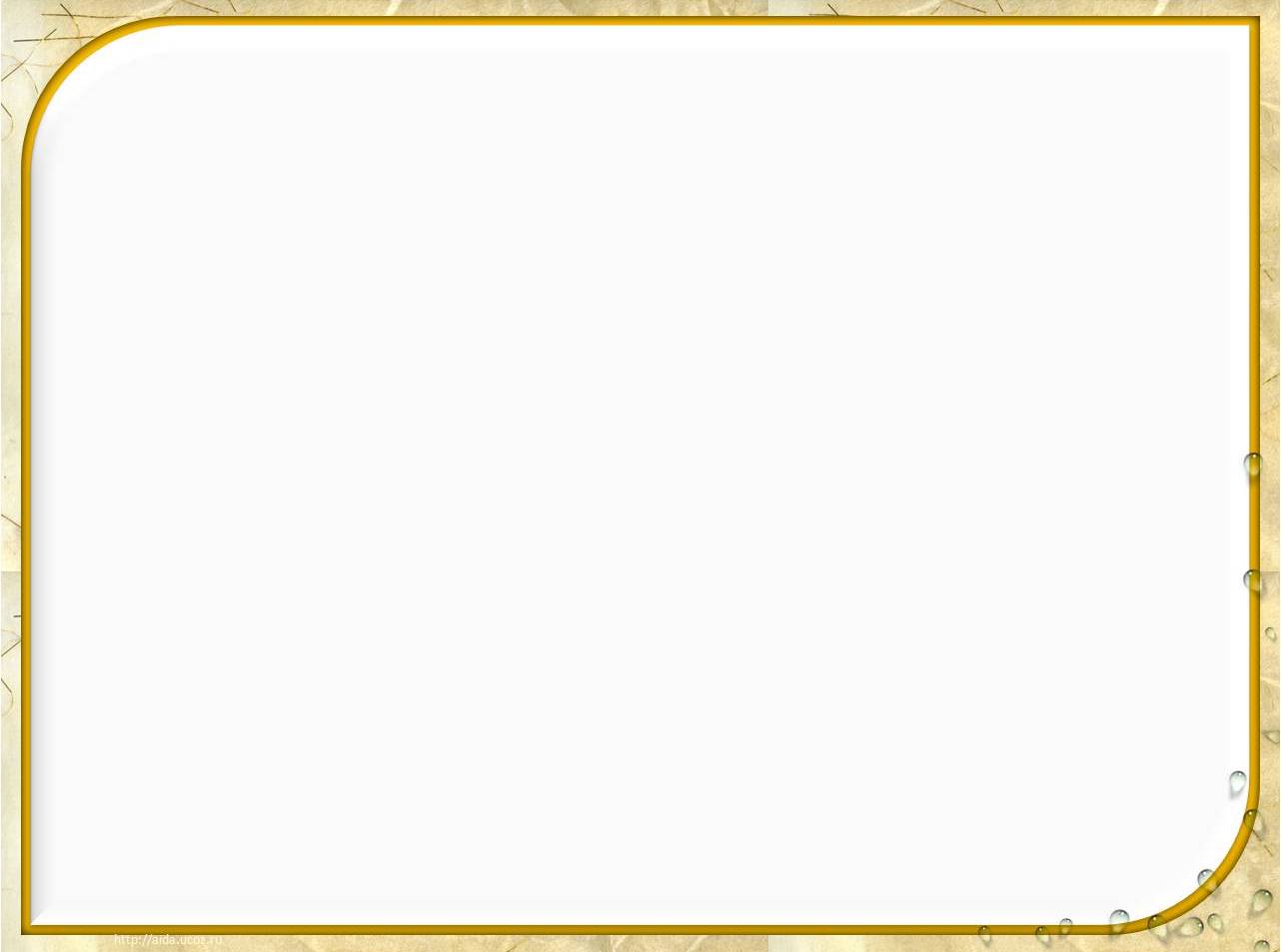 6. Лакирование
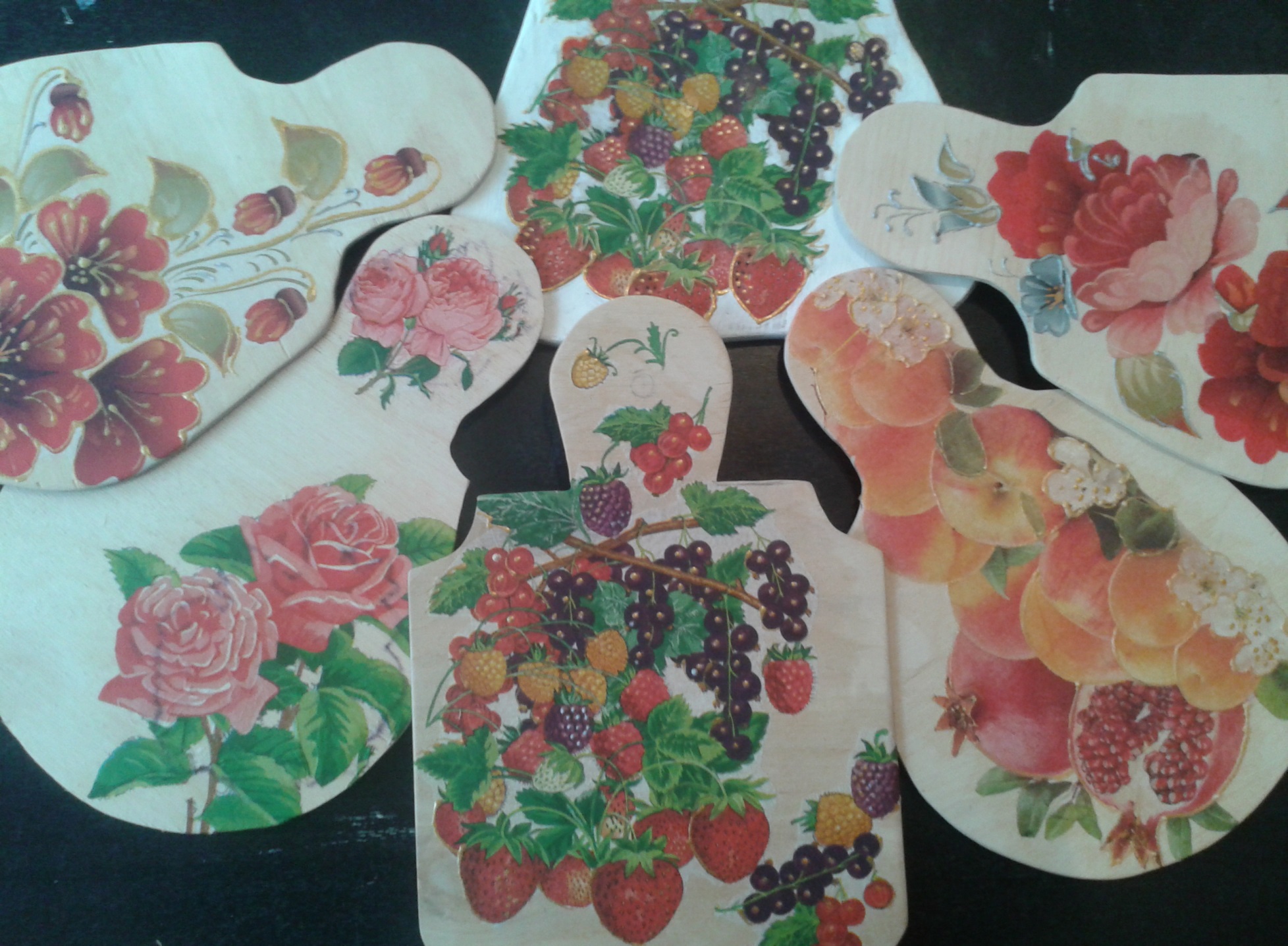 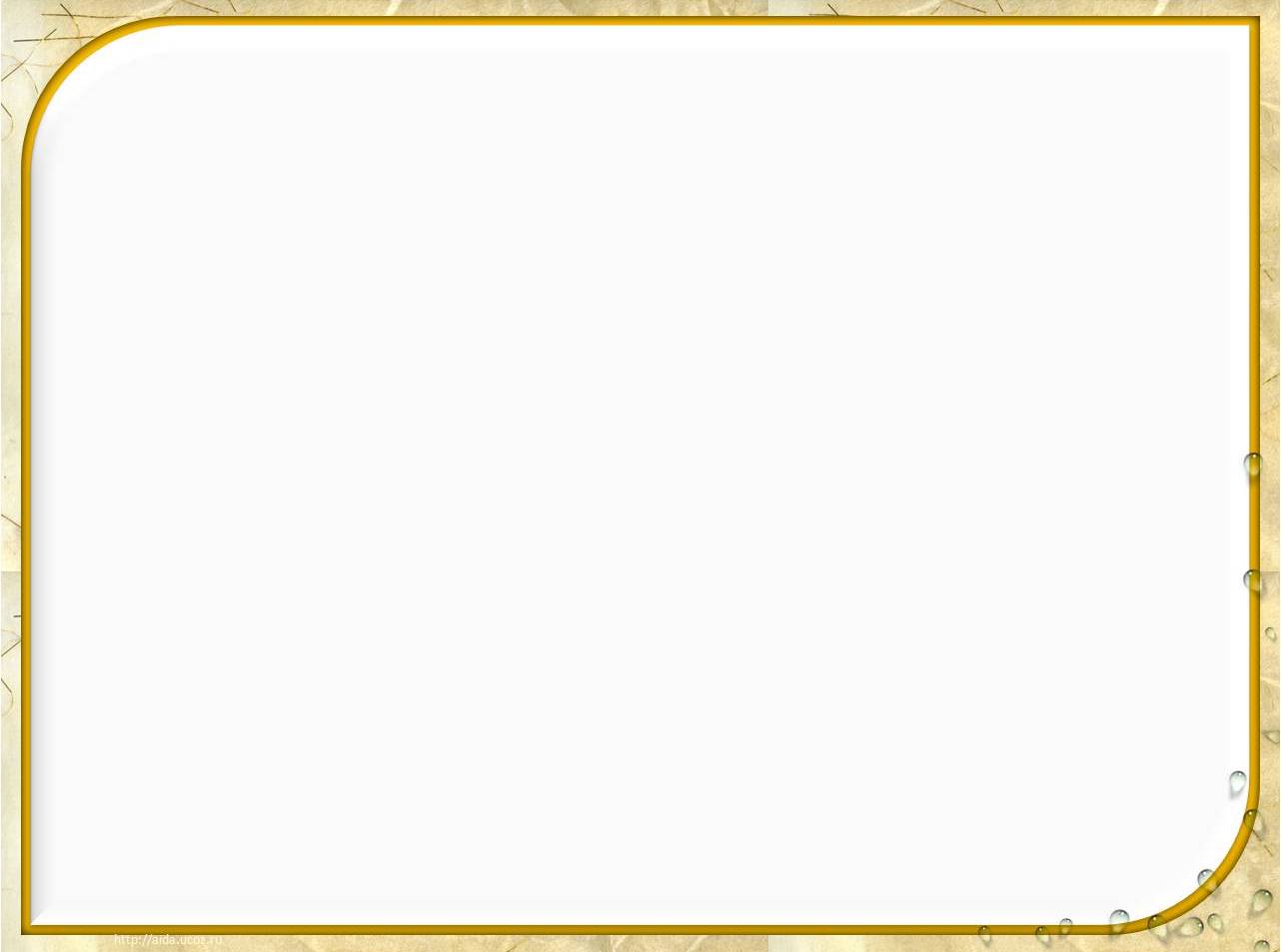 Оформление выставки
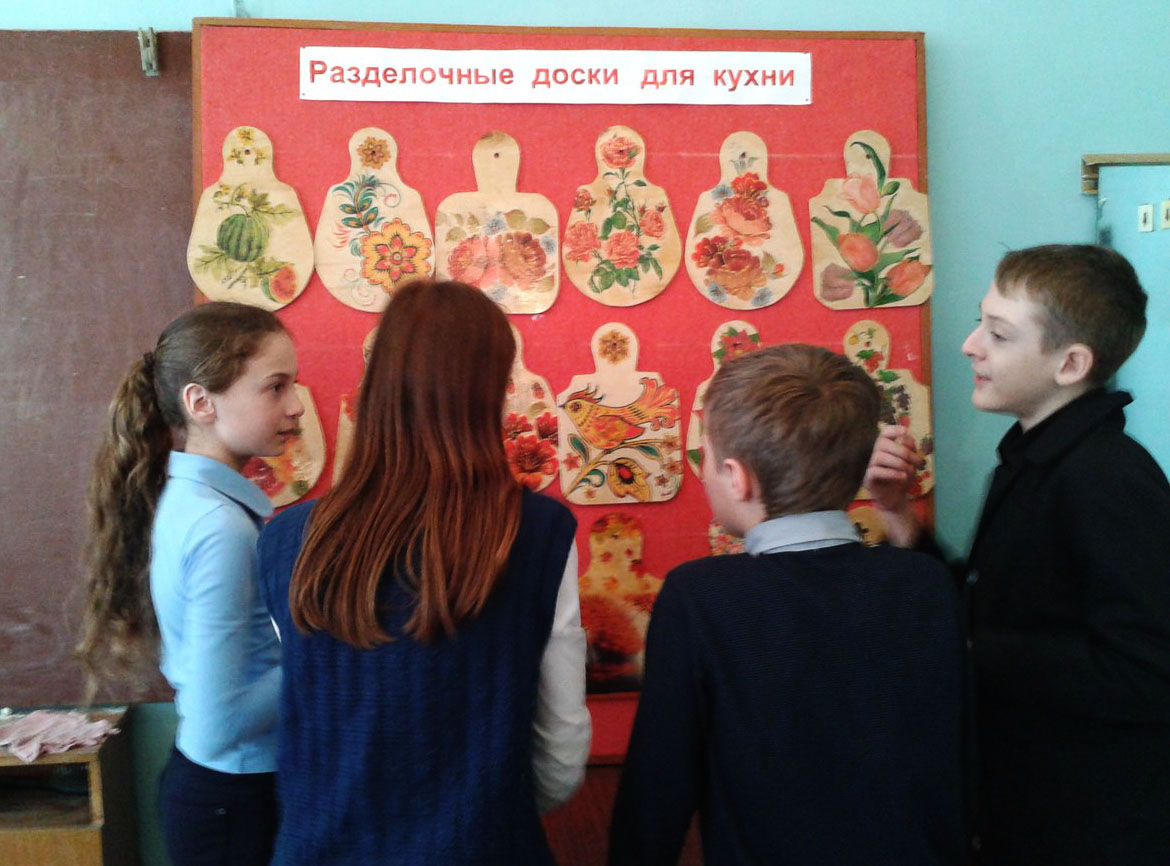 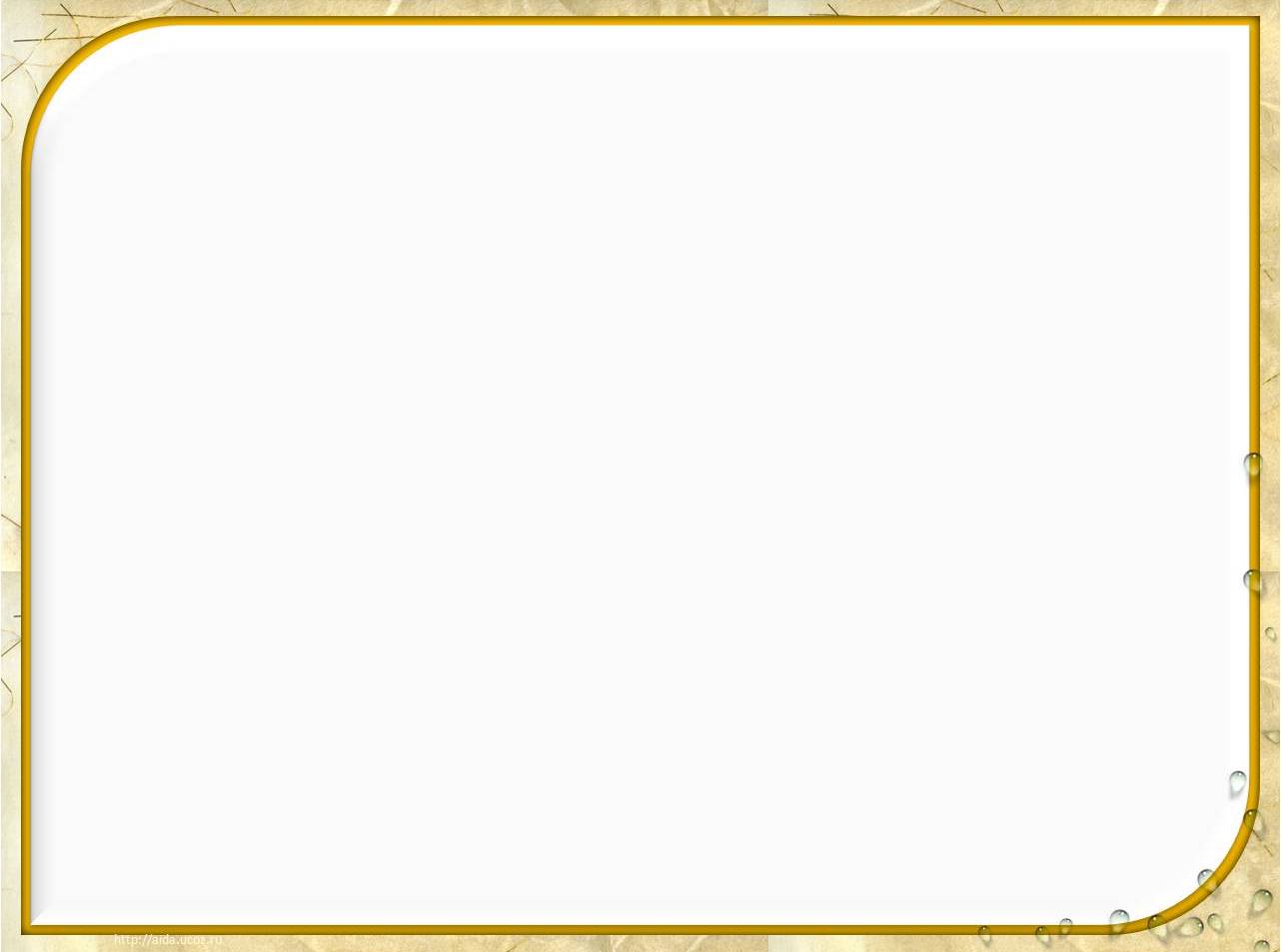 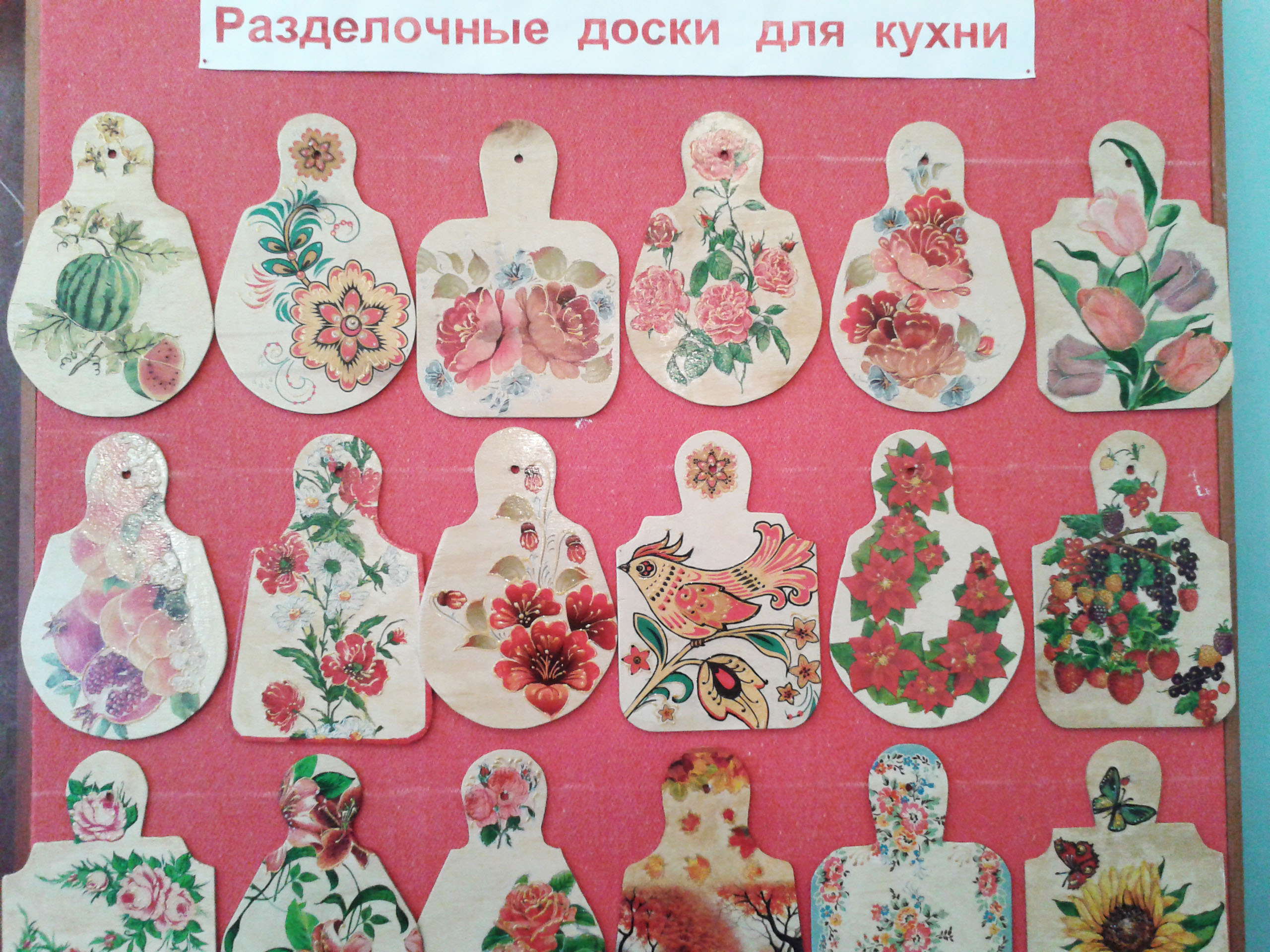